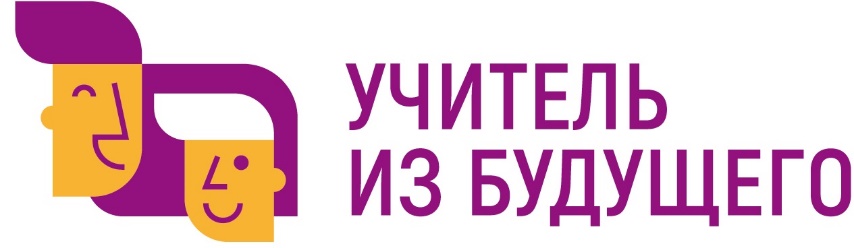 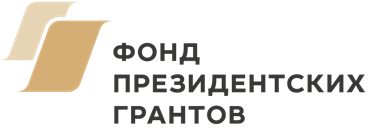 Машина времени, или путешествие в Древнюю Грецию
Предметная область: 
литература
ОрганизаторАНО ДПО «Межрегиональный центр 
инновационных технологий в образовании»
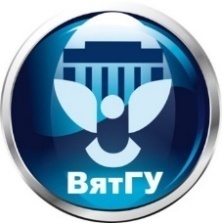 Ключевой партнерФГБОУ ВО «Вятский государственный университет»
Педагогический институт
Команда проекта
Капитан: Змеева Анна Дмитриевна, 
Участники: Мотовилова Алёна Николаевна, Медведева Вероника Сергеевна, Чучалова Дарья Евгеньевна, студенты ФГБОУ ВО «Вятский государственный университет», г. Киров.
Гурова Валерия Яковлевна – учитель, г.Орёл, Овченкова Ольга Юрьевна – методист, г. Глазов.
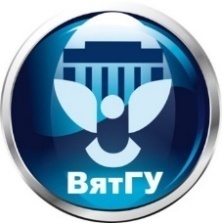 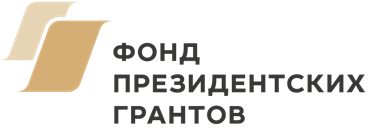 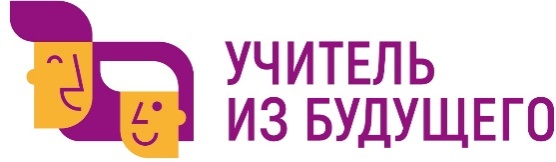 Проблема, которую должен решать проект
Низкий уровень знаний  учащихся 5-6-х классов по теме «Мифы Древней Греции", что связано с недостаточным количеством часов на изучение материала по теме для усвоения культурного наследия античности.
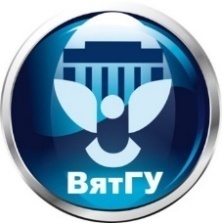 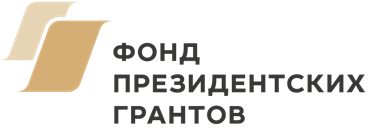 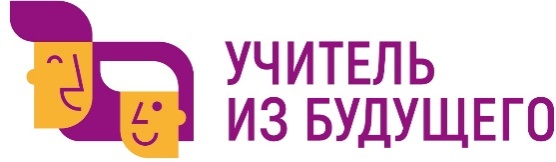 Противоречие, которое должен решать проект
Противоречие между необходимостью формирования у учащихся 5-6-х классов знаний мифов Древней Греции для культурного развития и недостаточным количеством часов и качеством дидактических материалов для проведения уроков литературы и внеклассных занятий по этим темам.
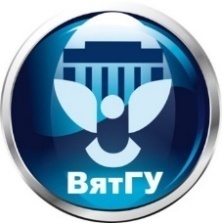 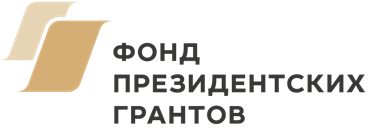 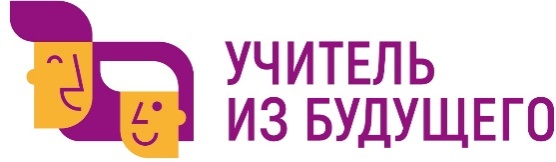 Цель проекта
Повышение уровня освоения учащимися 5-6-х классов школы тем, посвящённых мифам Древней Греции, и повышение уровня культурного развития учащихся с использованием дидактических материалов для проведения уроков литературы  и внеклассных занятий по этим темам.
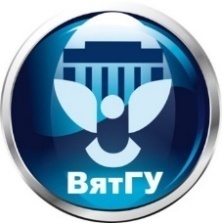 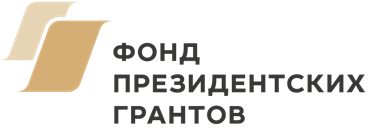 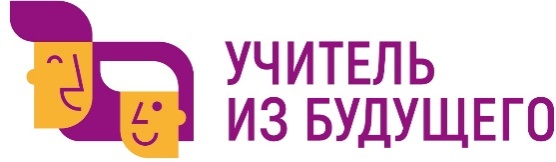 Ожидаемый результат (продукт, ресурс)
Разработка дидактических материалов для учащихся 5-6-х классов по изучению мифов Древней Греции на уроках литературы и внеклассных занятиях (презентации, тесты).
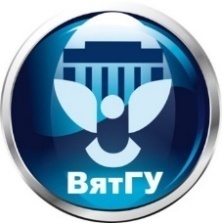 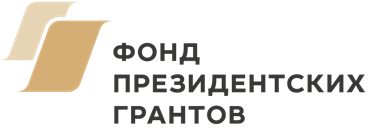 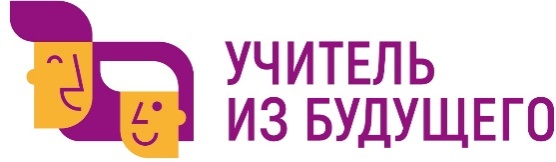 Название проекта
Машина времени, или путешествие в Древнюю Грецию: разработка дидактических материалов для изучения мифов Древней Греции в 5-6 классах.
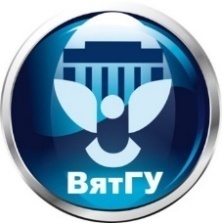 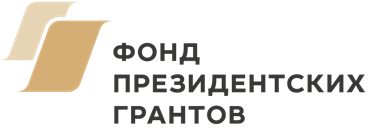 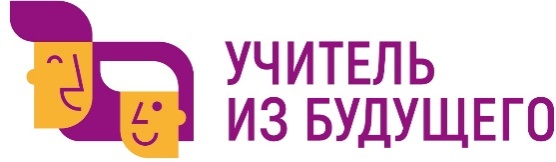